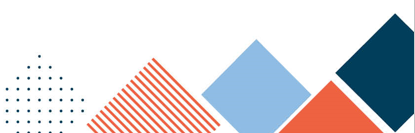 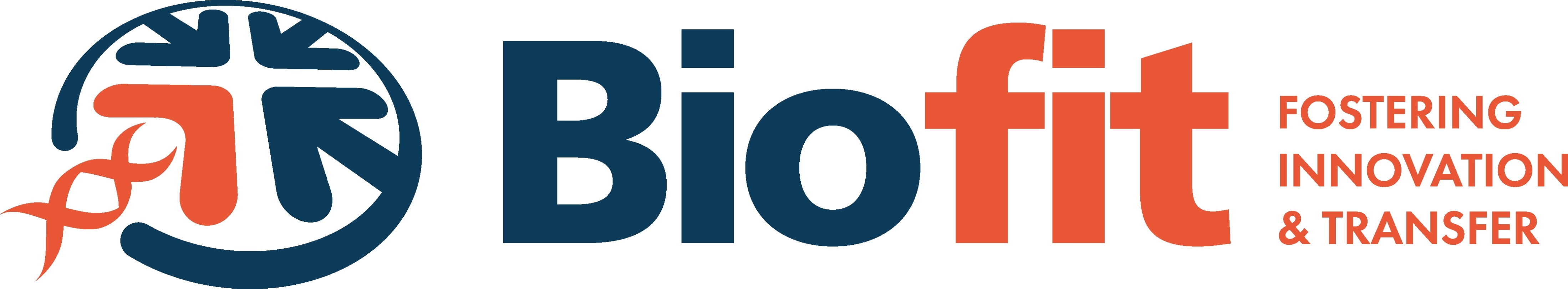 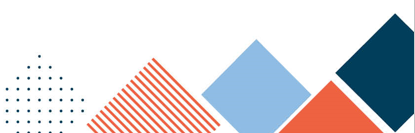 Collaborative and Licensing Opportunity Presentations
Guidelines
Organised by:
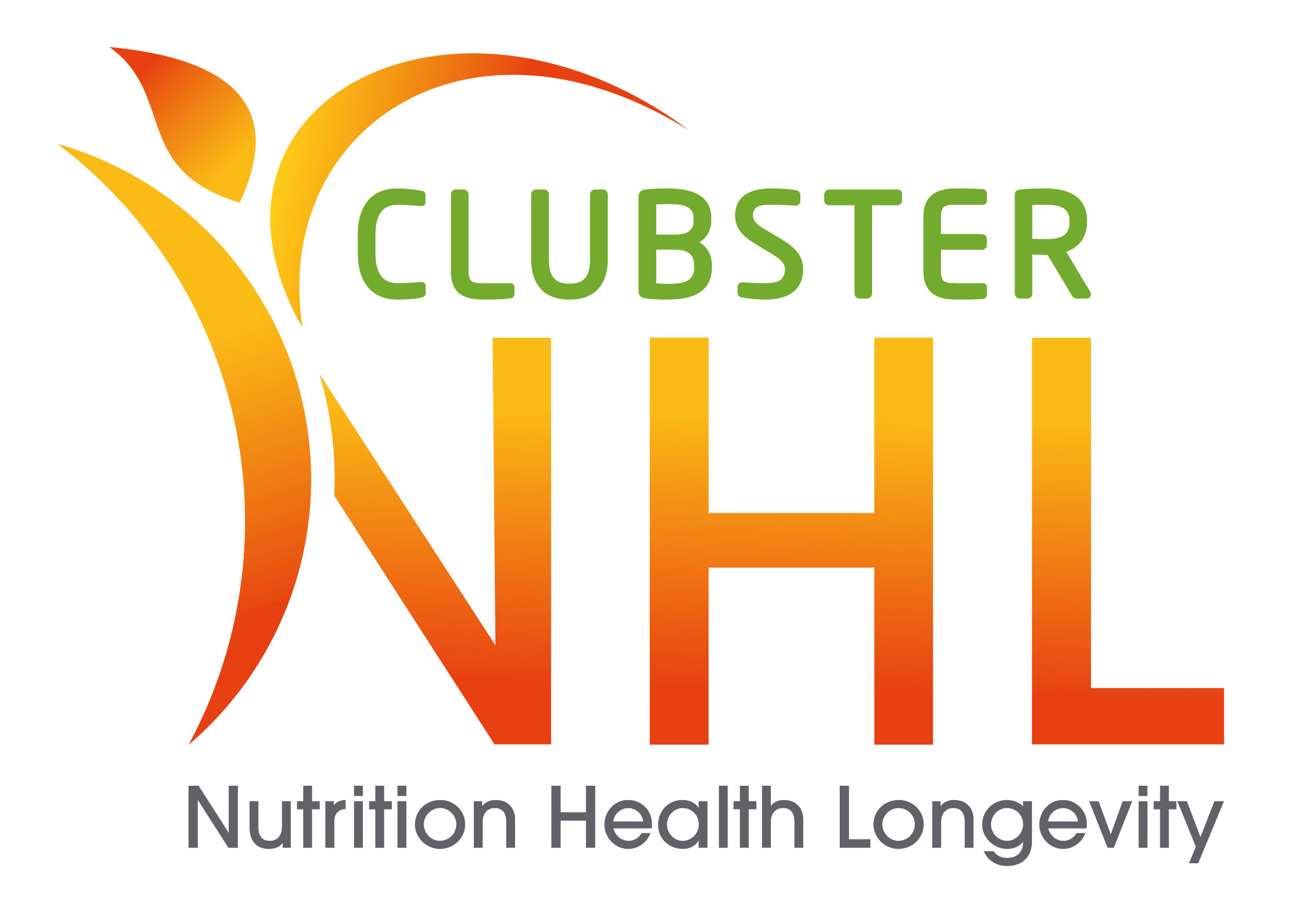 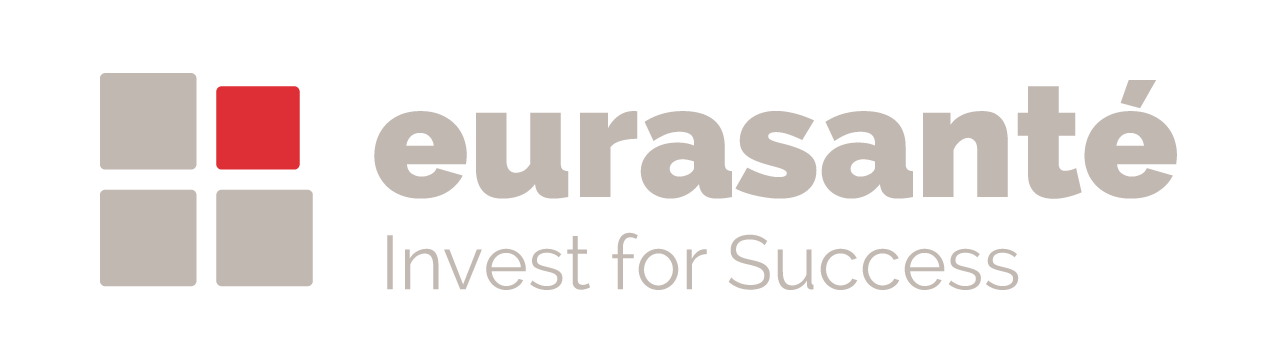 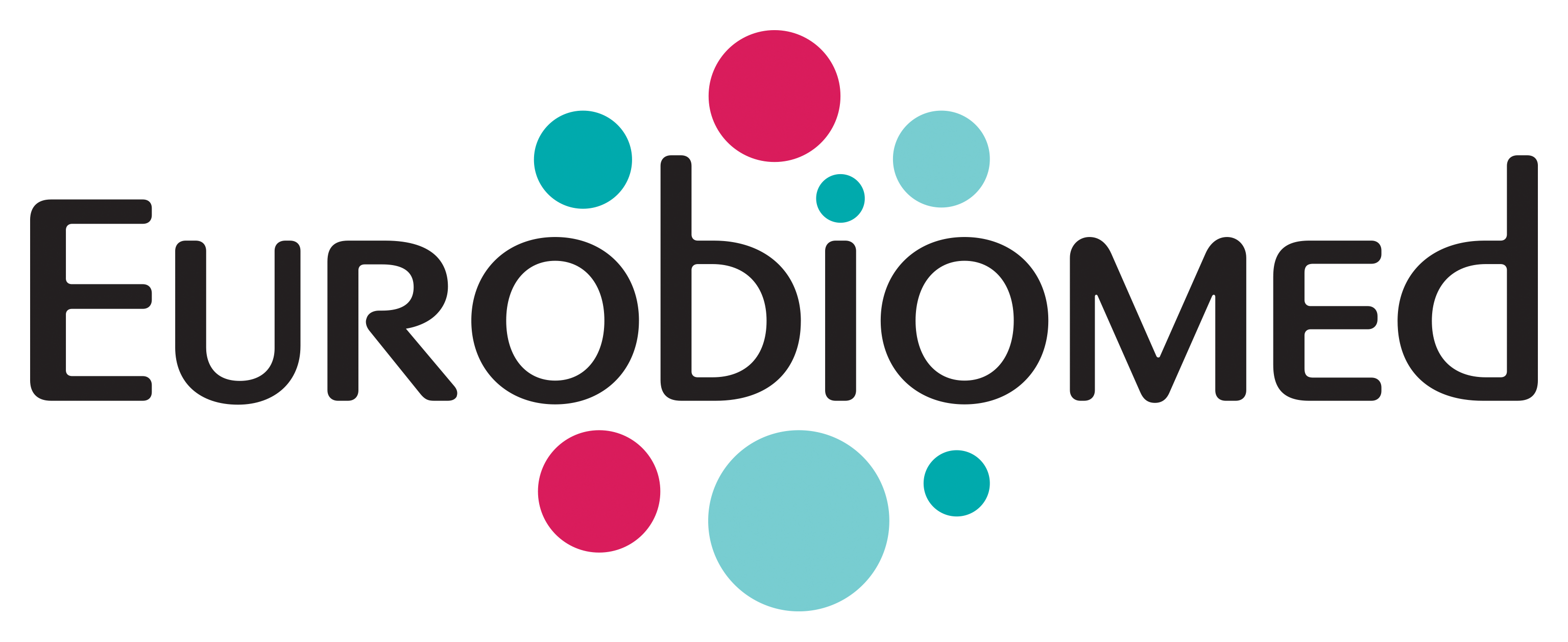 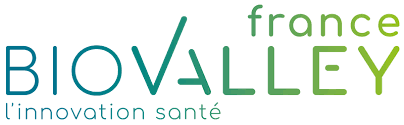 www.biofit-event.com
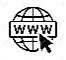 @BIOFIT_EVENT
Supported by:
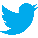 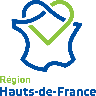 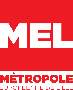 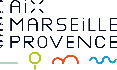 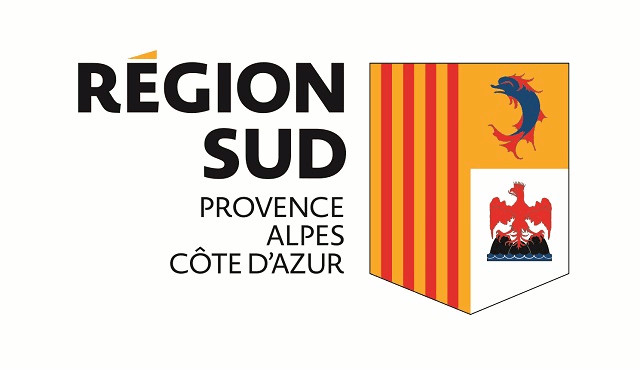 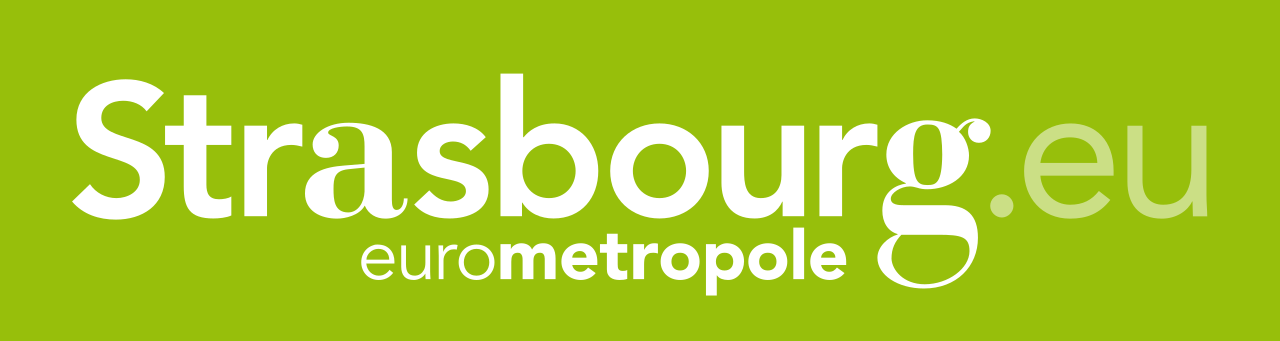 BioFIT Event
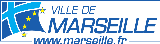 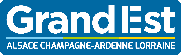 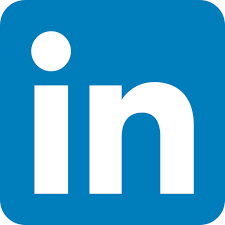 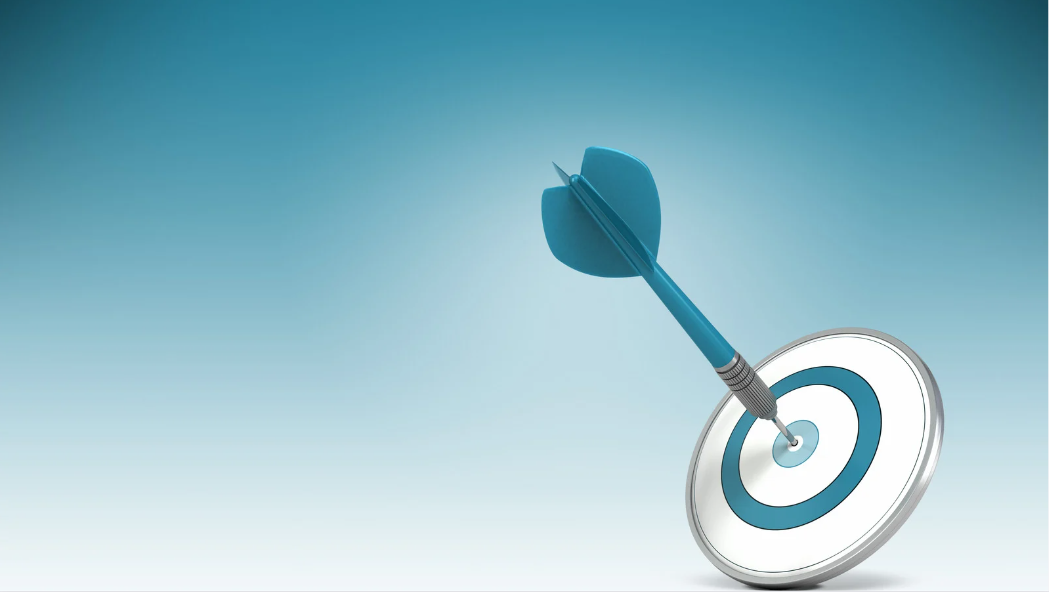 Objectives
Provide the guidance you need to effectively communicate on your innovation
Encourage you to think through the aspects of your innovation the same way potential partners will be assessing it
Help you sell your idea to the audience composed of potential partners
Remember that you will be evaluated on several sets of criteria:
Asset maturity
Degree of security of the patent
Roadmap readability
Differentiation
Market access potential
Collaboration capacity (receive financing/attract industrial partners)
Pitch DNA
DO
Show that IP assets are those of the entity, beyond the team
Set realistic goals
Mind the  time
Metrics  matter
Remember the audience hears your proposal for the first time
Convey a clear  differentiator
Focus  Focus  Focus!
Show that your team is the best one
Be clear, precise and keep it simple
Showing is  better than  telling
DON’T
Go over time
Assume the audience immediately understand your innovation
Be too technical
Hide risks
Oversell / Make promises you can’t hold
Add too much detail
Use acronyms
Requirements
The visual presentation:
Number of slides: 6 slides is ideal. Remember: less is more!
Add pictures, graphs: Showing is better than telling


The oral presentation:
Practice:
Nail down the flow
Practice before in front of an audience, listen to the feedback

Time: This is a 5-minute pitch, so make sure that you keep your presentation concise and stay focused

Arrival: Arrive 10 minutes before your presentation
Make sure you have and convey ONE key take-away per slide!
Structure of the pitch
THE ASK
INTRODUCTION
OPPORTUNITY
COMPETITION
SOLUTION
THE ASK
TEAM
Introduction: Define the project in ONE sentence
Team: Identify the laboratories involved and explain their competencies
Opportunity: Establish the need and the size of the market. Problem statement/unmet needs
Solution: Demonstrate how your solution will solve the problem and validate your differentiation, the innovativeness of the concept Competition: Identify the competitors, validate the differentiators
The Ask: Ask for the order and outline - what you need to make your project successful
Introduction / Team
INTRODUCTION

Tell us: 
IN ONE SENTENCE define the project
Concisely state your core value proposition, including targeted market
Tell which unique benefit you will provide to which customers
What need will you address?

Key objective:
Everyone should know the basic idea and value proposition of the project

TEAM

Tell us: 
The laboratories involved – crisp and relevant experience on key players

Key objective:
Make the audience confident that there is a core group working on the project
1 slide => 1 min
Opportunity / Market
2 slides => 2 min
Tell us:
Problem statement:
To which unmet needs does your project answer
Explain why does the problem persist




Market:
Identify the market size
How does the market change/grow over time?





Key objective:
Establish the problem statement and the unmet need provided by your solution
(Clear) Problem
(Large) Market
Describe the problem, convey  the pain
+
= (Great)  Opportunity
Show how there is a big  market for your solution
Solution / Competition
2 slides => 2 min
Tell us:
Demonstrate your solution and its technical specification - What are you offering to whom? 
Explain your innovation / IP (protection and valuation strategy)
Explain how you will keep your promise (clinical studies, lab scales…)
Explain your target product profile 

Where do you play in the environment outlined above?

Validate your differentiation and USP
What is your differentiator or unique competitive advantage?
Quantify 3 to 4 key benefits you provide

How and why is your solution better?

Key objective:
Help the audience to understand:
How you will solve the problem
Who you are competing with
Why you have a better product or solution than others
How you can win
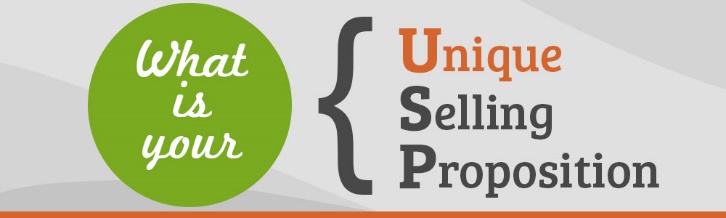 The Ask
1 slide => 1 min
Tell us:
State your development status
Tell us what are your next steps and what type of alliance or investment you seek to achive







Key objective:
Outline what you need to make your project successful
The audience wants to see that you are hitting milestones and that what you are asking for is necessary to make your project successful
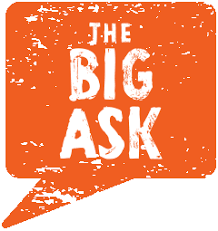 Contact
1 slide => Closure
Contact details

		First name:
		Family name:
		Company name:
		Email address:
		Phone number: